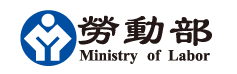 大專以上畢業生
就業狀況分析
勞動部
104年12月16日
簡報大綱
2
一、建置緣起
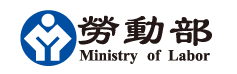 為協助大專以上畢業生（簡稱大專畢業生）就業，行政院召集教育部及勞動部等單位跨部會平台會議，獲致具體合作執行方案，自103年起由勞動部整合跨部會資料庫，首次建置「大專畢業生就業追蹤系統」。
由於本資料庫建置涉及各大專院校學生資料、教育部及相關部會之各項保險等個人資料之取得，經多次協調且經法務部函釋，因本資料庫建置係屬符合「個人資料保護法」第16條規定，遂得以進行建置。
合作
勞動部
建置大專畢業生就業追蹤系統。
比對各項就業投保資料。
產出相關報表。
後續就業服務。
教育部
責成各大專校院上傳畢業生/新生資料至系統。
責成各大專校院於畢業生離校時確認接受就業服務及資料回饋學校之意願，以利政府/學校後續提供就業/訓練服務。
大專校院
上傳畢業生/新生資料至系統。
畢業生離校時，確認其接受就業服務及資料回饋學校之意願。
督導
資料
上傳
3
二、具體作法
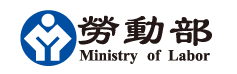 由勞動部與教育部共同研議
(一)分析對象
本系統目前資料範圍包括99-102學年度大專畢業生(含博士、碩士、學士及專科)，4個學年度約120萬筆畢業生資料。
畢業生基本資料欄位包括：畢業學年度、學校、學制、系所、姓名、身分證統一編號、性別、生日及聯絡資料等。
(二)資料比對方式
4
[Speaker Notes: 由各大專校院直接滙入畢業生基本資料、勾稽入出境、在學、服役（含替代役）、勞保(含就保)、農保及公保等資料，以畢業生投保情形做為畢業生投入職場之估算依據，以了解現行大專畢業生就業流向，引導青年就業政策規劃方向，並進行後續就業輔導。]
二、具體作法
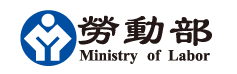 (三)名詞定義
採單一時點計算投保狀況
1.投保率
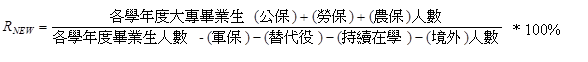 可工作人數
1.第1次比對時間點為103年7月25日（原規劃就101學年度畢業生
    畢業後1年狀態先進行分析。）
2.自104年下半年起採用追蹤資料方式蒐集大專畢業生教育程
    度歷程、並按月勾稽工作歷程及勞退提繳工資等時間數列資料
5
二、具體作法
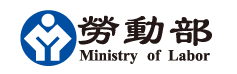 以「勞退提繳工資」作為大專畢業生薪資水準之估算依據。相較於「勞工保險投保薪資分級表」僅分19組、以43,900元為上限，「勞工退休金月提繳工資分級表」分為62組、以15萬元為上限，因此勞退提繳工資較勞保薪資更貼近實際薪資。
勞退提繳工資僅限於經常性工作報酬，不含紅利、春節、端午節、中秋節等非按月獎金。
2.境外人數
3.勞工退休金新制提繳工資(簡稱勞退提繳工資)
6
博士   4,008人,   1.32% 
碩士  58,049人,  19.13% 
學士 223,317人,  73.61% 
專科  18,061人,   5.95%
大專以上畢業生
(303,435人)
國內100%
(300,000人)
境外-出境3個月以上
(3,435人)
可工作人口  68.71%
(206,132人)
繼續升學 13.23%
(39,675人)
服役 18.06%
(54,193人)
勞保 (131,789人)
占投保91.59%
投保  (143,890人)
公保 (11,777人)
占投保8.18%
未投保  (62,242人)
農保 (324人)
占投保0.22%
三、分析結果
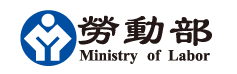 101學年度大專畢業生畢業1年後流向圖
比對時間：103年7月25日
掌握境外大專畢業生人數資料庫
包含有一定僱主及職業工會勞工
投保率   69.80%
(143,890/206,132=69.80%)
未投保率 30.20%
主要包含失業者及非勞動力
7
三、分析結果
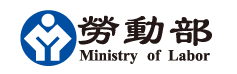 101學年度大專畢業生畢業1年後之就業狀況
比對時間：103年7月25日                             單位：人、 %
8
三、分析結果
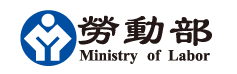 101學年度大專畢業生之行業流向（一）
比對時間：103年7月25日
博士
碩士
博士
已投保人數
2,962人,100%
碩士
已投保人數
37,107人,100%
9
三、分析結果
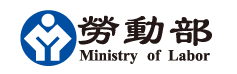 101學年度大專畢業生之行業流向（二）
比對時間：103年7月25日
學士
專科
學士
已投保人數
97,807人,100%
專科
已投保人數
6,014人,100%
10
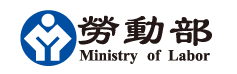 三、分析結果
101學年度大專以上畢業生畢業一年後各類保險投保人數
比對時間：103年7月25日                                  單位：人、%
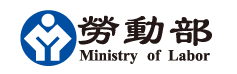 101學年度大專畢業生畢業一年後全時工作者各行業勞退提繳工資
比對時間：103年7月25日                                    單位：元
12
三、分析結果
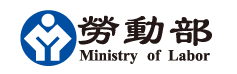 比對時間：103年7月25日
結構比
低薪且投保人數較多的行業
學士
已投保人數
97,807人,100%
13
三、分析結果
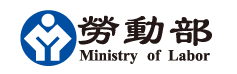 99-101學年大專畢業生之勞保全時工作者勞退提繳工資
單位:元、%
14
三、分析結果
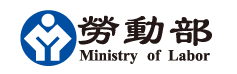 101學年度大專畢業生畢業後找到第一份工作期間
比對時間：103年07月25日                                 單位：人、月
說明:1.男性服役期間不列計.    2.找到第一份工作期間:以102年7月1日起算至找到第一份工作期間
15
三、分析結果
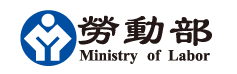 101學年度大專畢業生未投保者基本特性（一）
比對時間：103年7月25日
23~25歲合計43,576人，占70.01%
未投保者62,242人
16
三、分析結果
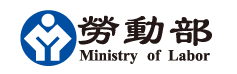 101學年度大專畢業生未投保者基本特性（二）
比對時間：103年7月25日
六都
合計70.62%
學士  48,033人,77.17%
專科 2,916人,
4.68%
博士 542人,
0.87%
碩士 10,751人,
17.27%
17
三、分析結果
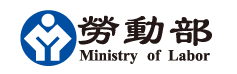 101學年度大專畢業生未投保者基本特性（三）－未投保者按退保時間分
比對時間：103年7月25日
單位:人、%
曾投保退保者合計26,650人,占可工作人口比率12.93%
(與行政院主計總處人力資源調查20-24歲失業率13.54%相近.)
18
三、分析結果
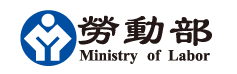 未投保者基於個資法,需透過學校聯繫,對於有就業意願者,才能進行就業輔導
協助畢業生就業行動措施
101學年度大專畢業生就業關懷統計數據
追蹤期間:104年4-7月                            單位:人、 %
19
四、結語
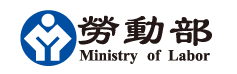 勞動部「大專畢業生就業追蹤系統」，將定期比對跨部會資料，即時了解畢業生流向，並持續追蹤畢業後5年之就業情形。
自103年下半年起畢業生離校時，即先確認接受就業服務意願，勞動部可即時提供主動就業輔導及協助。
針對未能順利就業之大專畢業生，勞動部提供下列協助：
未投保畢業生中，以大學畢業(77%)、設籍6都(71%)及從未曾投保者(57%)為大宗。
未來將主動針對上開族群具接受本部服務意願者，本部挹注經費於所轄各地服務據點，以就業諮詢、職涯發展及對青年提供2年12萬元訓練費用補助，協助未投保青年就業。
本部已委辦直轄市政府辦理就業中心業務，請六都應協助所轄青年就業事宜。
未投保者
追蹤輔導
20
四、結語
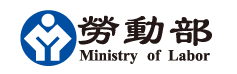 低薪畢業生中,大學畢業占89%,服務業低薪行業近4成為大宗。
加強辦理宣導建立職涯發展觀念，投入技術性工作。
加強規劃辦理轉業或在職訓練，提升低薪者技術層次。
低薪者
提升就業技能
投保畢業生中，畢業後3個月內投保比率達78%，顯見畢業後3個月是由學校順利接軌職場之關鍵期。
加強在學青年對本部「台灣就業通」網站黏著度，配合學校期程，規劃各類宣導活動，使其成為會員，建立本部與青年對話及提供就業、職訓服務之平臺。
本部挹注經費補助學校提供職涯諮詢師駐點服務，及辦理就業講座，協助在校青年順利3個月內即進入就業市場。
以先僱後訓3個月訓練方式，由事業單位提供工作崗位訓練，提升事業單位僱用青年意願，穩定青年就業。
學校與職場
順利接軌
21
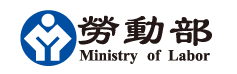 簡報完畢
謝謝
22